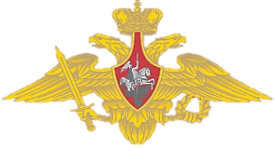 Брифинг  
начальника Главного  оперативного управления
Генерального  штаба  Вооруженных  Сил 
 Российской  Федерации
генерал-полковника   Картаполова  А.В.
За месяц 
Совершено 1391 боевой вылет Уничтожено 1623 объекта террористов
Уничтожено:
249 командных пунктов, пунктов управления и узлов связи
51 лагерь подготовки террористов
35 заводов и мастерских
786 полевых лагерей и баз террористов
131 склад боеприпасов и топлива
371 опорный пункт
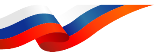 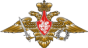 Количество боевых вылетов ВВС России и поражаемых объектов
Пораженные объекты
Боевые вылеты
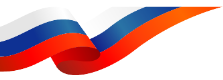 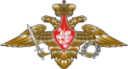 Действия ВС САР
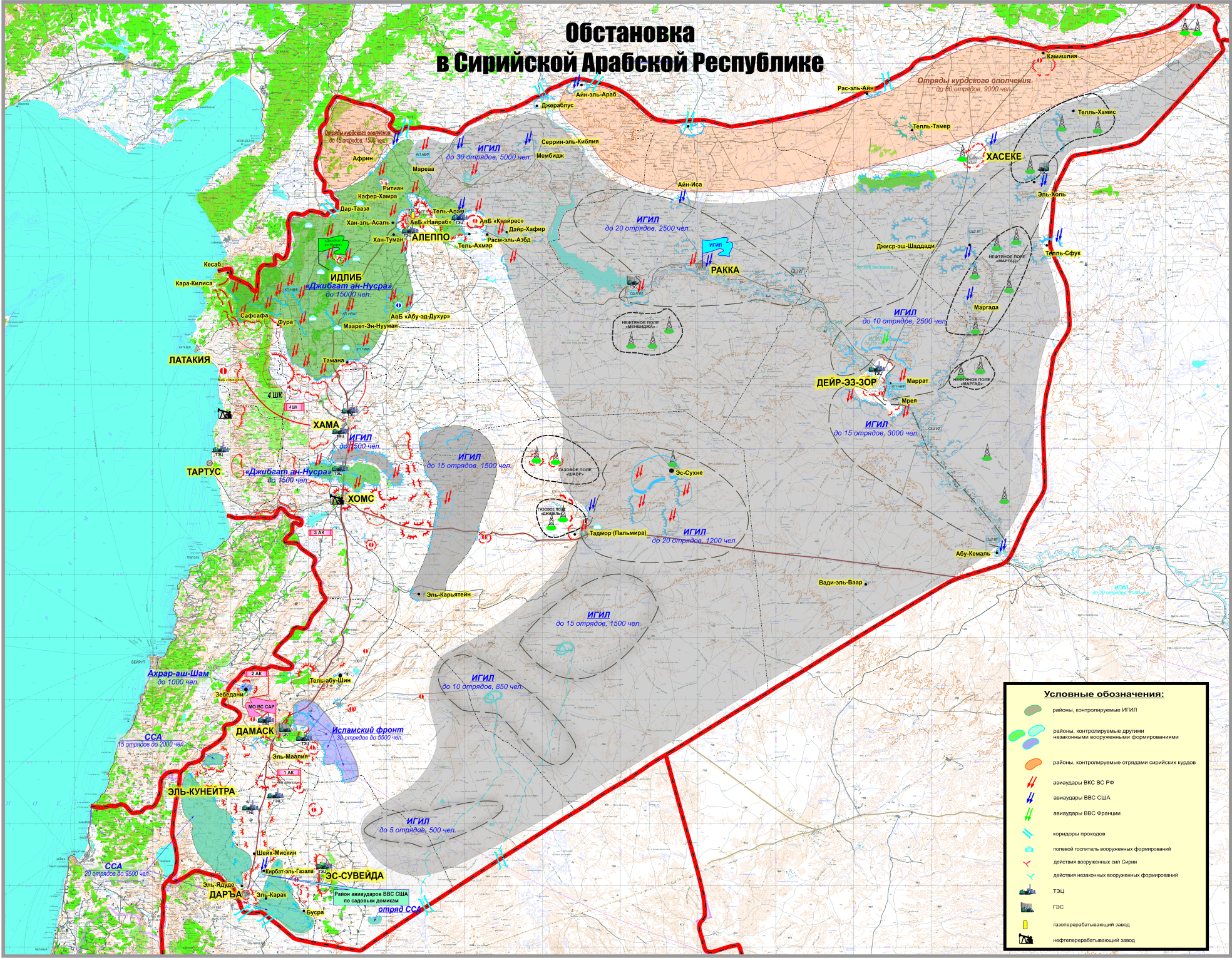 ХОМС
УСЛОВНЫЕ ОБОЗНАЧЕНИЯ
- положение ВС САР  на 30.09.2015 г.
- положение ВС САР  на 30.10.2015 г.
- районы контролируемые ИГИЛ
- районы контролируемые другими НВФ
районы контролируемые отрядами 
  сирийских курдов
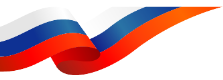 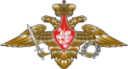 Действия ВС САР в районе Алеппо
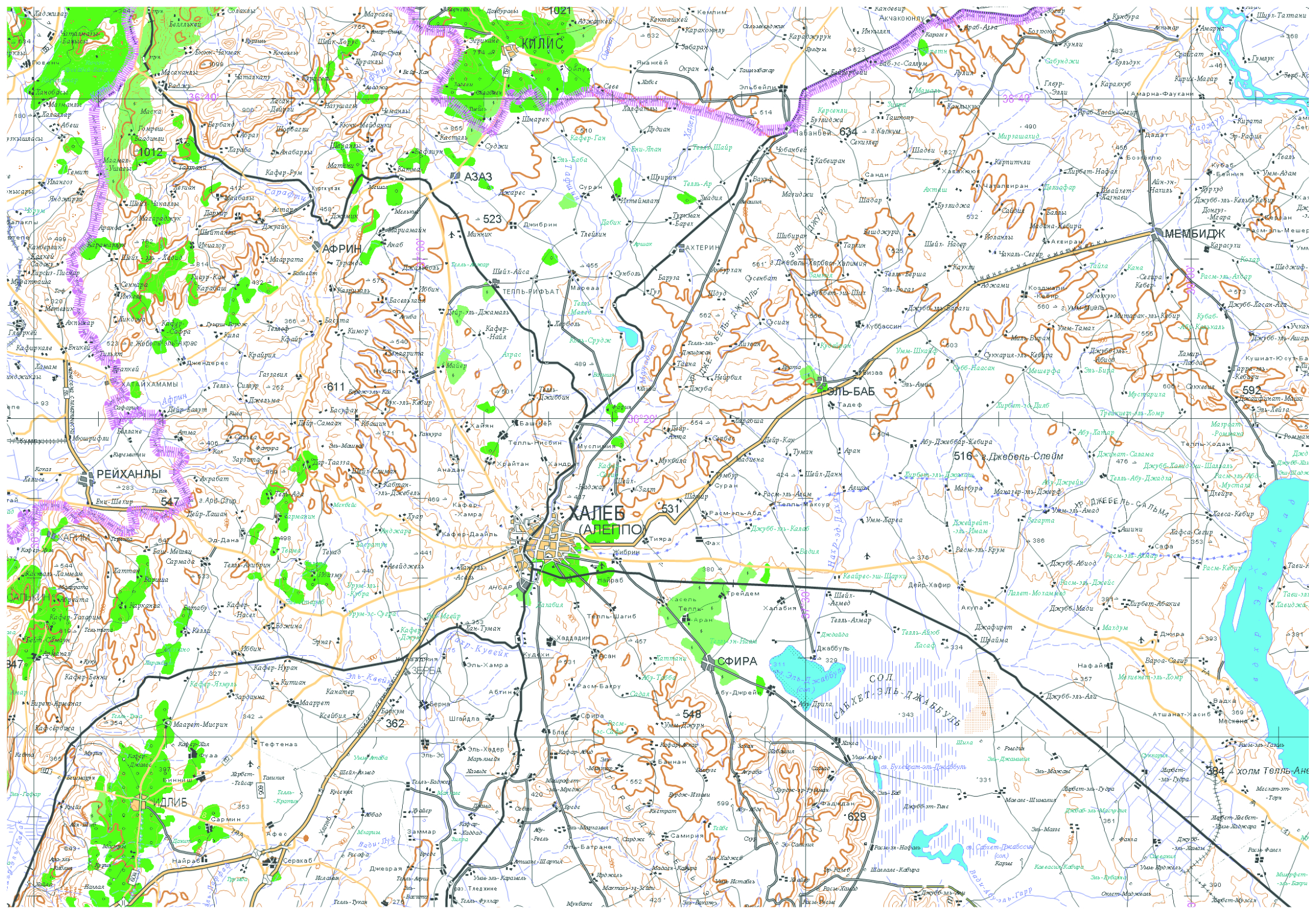 Баш-Кей
Муслимия
Бабеннес
Алеппо
аэр. Квайрес
Хан-эль-Ассаль
Хан-Туман
Телль-Саббай
Дждайда
Караси
Шукайдила
Балас
Группировка ВС САР
положение на 30.10
Группировка ВС САР
положение на 30.09
Баннан
Салихия
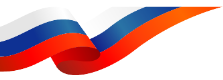 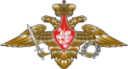 Действия ВС САР в провинции ЛАТАКИЯ
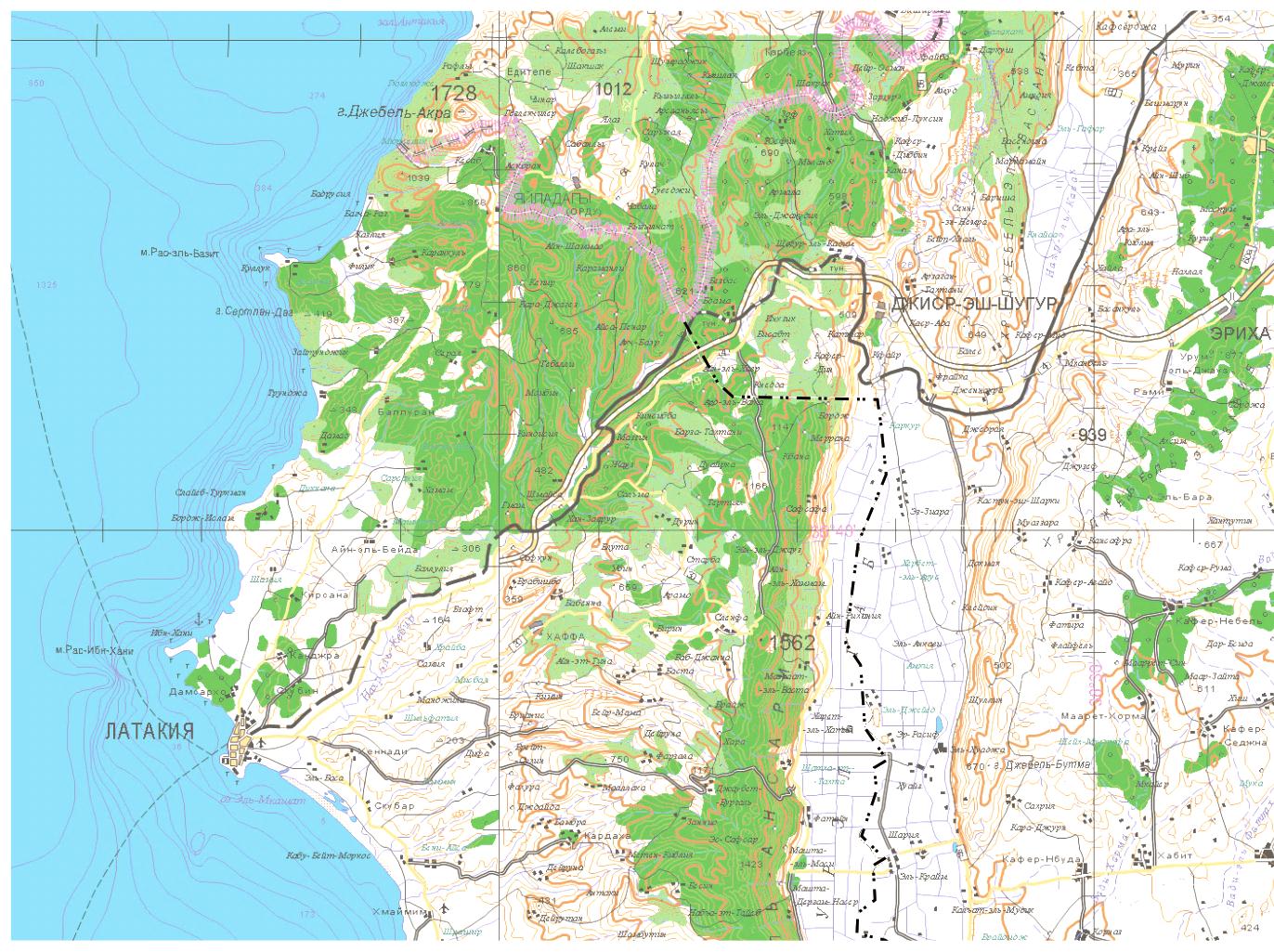 Бейт-Багит-Эт-Дин
ОФ «Аль-Мукахам ас-Саудин»
до 3500 чел., танки - 15 ед., ББМ до 20 ед., 
ПАиМ до 30 ед.,., АТ до 80 ед.
Чакруран
Сальма
Арафит
Хребет-Сулас
Сафсафа
Мамуфия
Айн-Самур
Джубб-эль-Ахмар
Гмам
Эль-Мансур
Группировка ВС САР
положение на 30.10
Группировка ВС САР
положение на 30.09
ЛАТАКИЯ
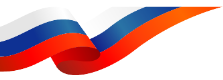 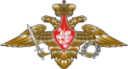 Действия ВС САР в провинции ХАМА
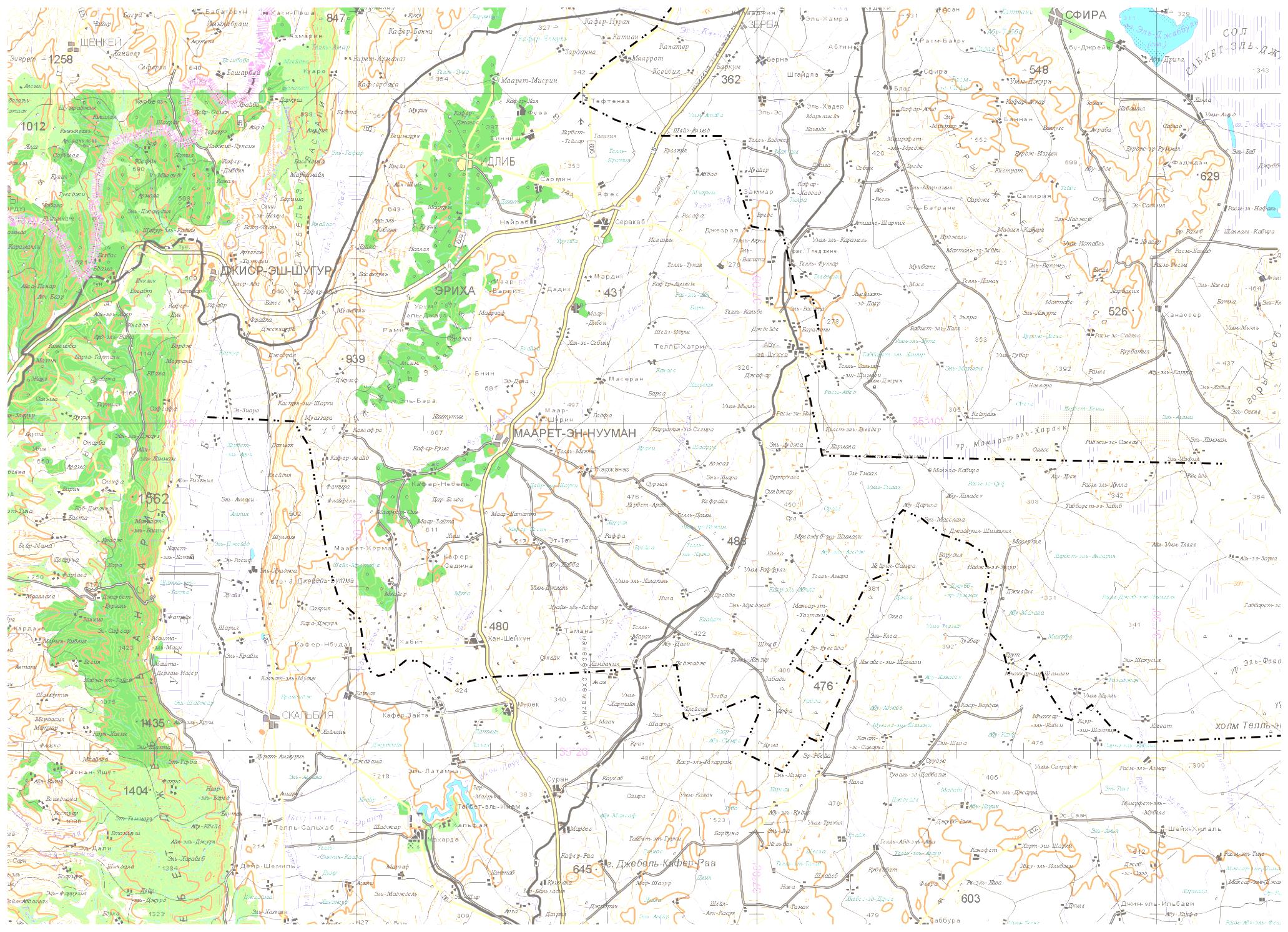 «ИГИЛ, Джибгат ан-Нусра», Джейш аль-Ислам»
до 5000 чел., БТ - 22 ед., ББМ - 16 ед., ПАиМ - 38 ед., ЗУ-23-2 - 14 ед., АТ - 150 ед.
Тамана
Кафер-Нбуда
Хабит
отм. 343
Сукайк
Хамдания
Кальт-эль-Мудик
Ачан
Корназ
Кубейбат-Абу-эль-Худа
Кафер-Зайта
Мурек
Скальбия
Маан
Эль-Латамна
Группировка ВС САР
положение на 30.10
Группировка ВС САР
положение на 30.09
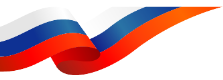 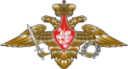 Действия ВС САР севернее ХОМС
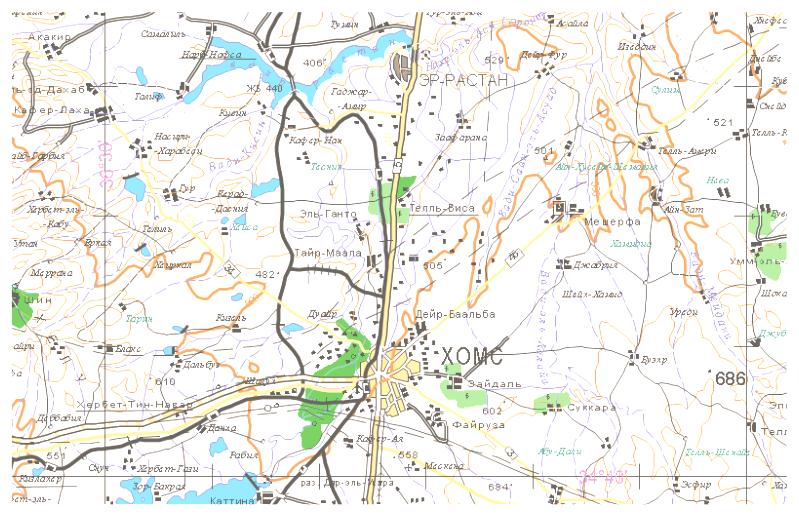 ЭР-РАСТАН
«Джибгат ан-Нусра»
до 1500 чел.
Тель-Тахун
Гур
Марик
Телль-Биса
Сем-Али
Мешерфа
Махата
Тайр-Маала
Снейсель
Дар-эль Кебира
ХОМС
Группировка ВС САР
положение на 30.10
Группировка ВС САР
положение на 30.09
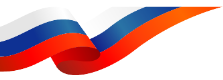 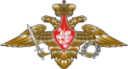 Действия ВС САР в районе Дамаска
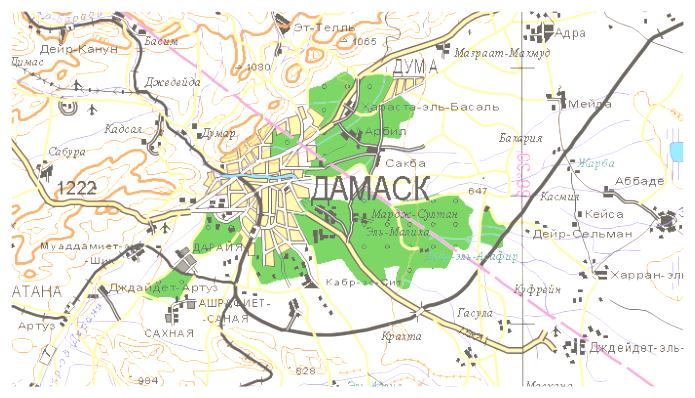 Дума
Мейда
Джаубар
Вост. Гута
ДАМАСК
Касмин
Нула
Забдин
Группировка ВС САР
положение на 30.10
Группировка ВС САР
положение на 30.09
Мазраат-эд-Дувайр